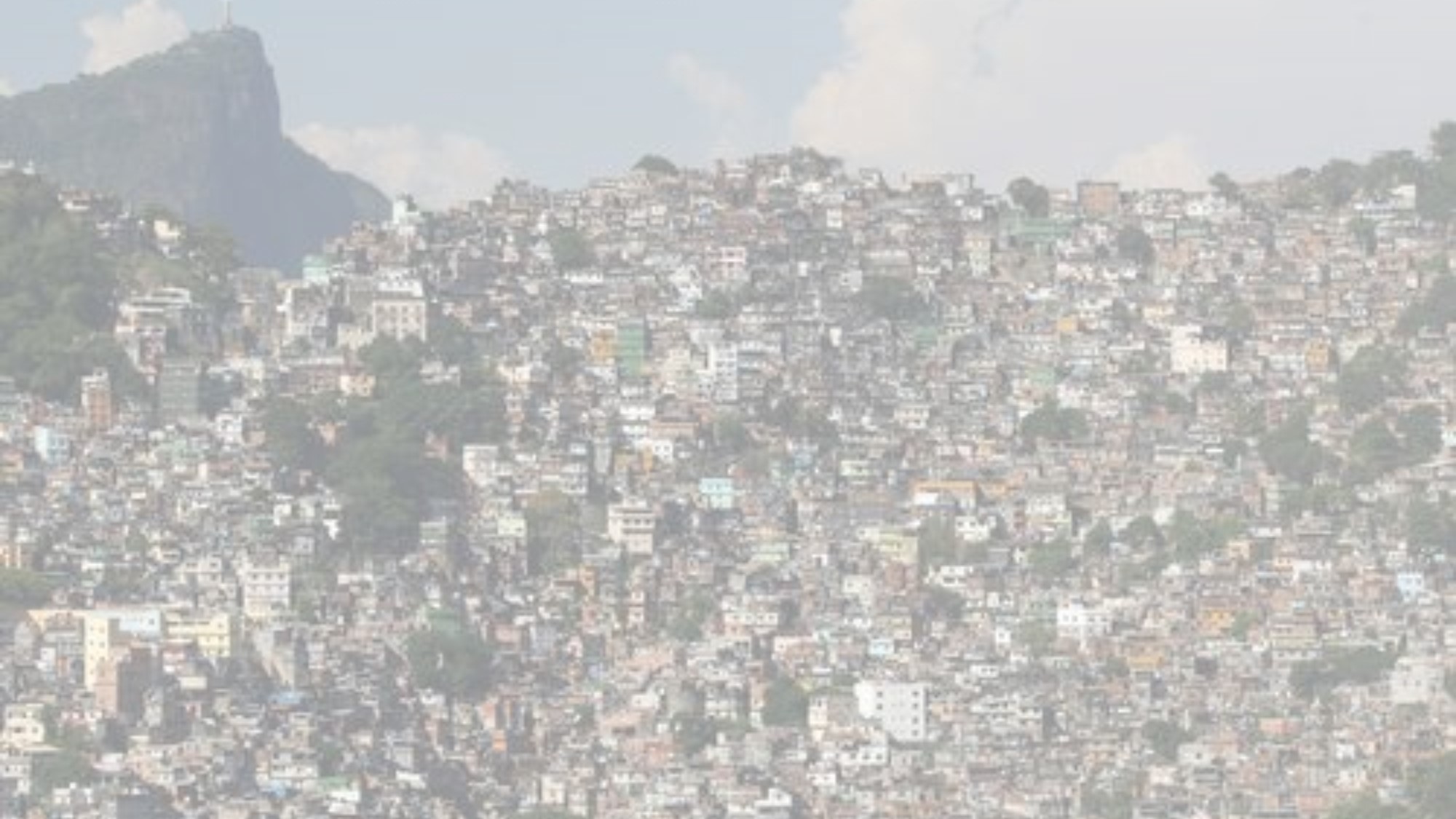 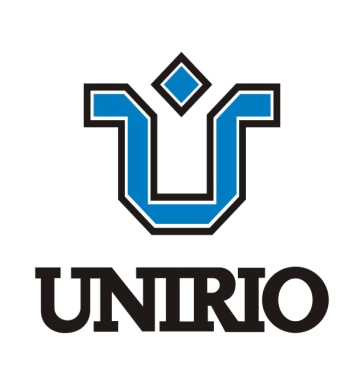 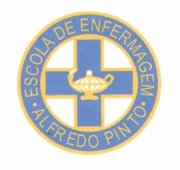 Universidade Federal do Estado do Rio de Janeiro - UNIRIO
Escola de Enfermagem Alfredo Pinto - EEAP
ESTRATÉGIA DOTS NO TRATAMENTO DA TUBERCULOSE: DESEMPENHO DA ATENÇÃO PRIMÁRIA NA COMUNIDADE DA ROCINHA, RIO DE JANEIRO, BRASIL
Orientadora: Fabiana  Assumpção de Souza
Luciane Velasque 
Pesquisadoras: Fernanda Cortines Carvalho 
Glaucia Lemgruber Schuabb
Juliana Siqueira Lima 
Mariana Ramos Guimarães
Shayanne da Costa Mendonça
Thamiris Farias de Souza
Vivian  Albuquerque Abreu dos Santos
Rio de Janeiro
Agosto 2014
Introdução
Este projeto resulta da colaboração de pesquisadores de nove Escolas de Enfermagem e duas Faculdades de Medicina de diferentes regiões do Brasil, cujas atividades de pesquisa são coordenadas e desenvolvidas pelo Grupo Interinstitucional de Pesquisa da Área Epidemiológico-Operacional em Tuberculose–GEOTB. 

O estudo integra um Projeto Multicêntrico, financiado CNPq (CNPq Universal Edital nº 14/2010), cujo título é “ESTRATÉGIA DOTS NO TRATAMENTO DA TUBERCULOSE: DESEMPENHO DA ATENÇÃO BÁSICA EM MUNICÍPIOS DA REGIÃO SUL, SUDESTE E NORDESTE DO BRASIL”.
Objeto de análise
A comparação entre diferentes modelos de atenção na dimensão da micropolítica considerando os tipos de serviços de saúde que organizam suas práticas, sendo um, de forma tradicional, organizado por Programa (PCT) e o modelo de AB pautado na assistência com equipes generalistas, que inclui, a ESF, a Unidade Básica de Saúde (UBS) e PACS.
Objetivo Geral
Avaliar a efetividade do tratamento supervisionado da tuberculose na comunidade da Rocinha, no município do Rio de Janeiro, na percepção dos enfermeiros da Rocinha.
Objetivos Específicos
Analisar os a efetividade do resultado do TDO na comunidade da Rocinha;

Identificar as ações de Sistematização da Assistência de Enfermagem no TDO realizado na comunidade da Rocinha;

Identificar o perfil epidemiológico dos pacientes com TB em TDO, na comunidade da Rocinha, no período de  dezembro 2010 à dezembro de 2011.

Analisar a percepção dos enfermeiros sobre os movimentos sociais e comunitários presentes na comunidade da Rocinha, durante a realização do TDO da TB;

Analisar o TDO anteriormente no Programa de Agentes Comunitários de Saúde e atualmente na ESF na comunidade da Rocinha.
Aspectos Éticos
O estudo em parceria com a EERP/USP foi submetido ao CEP da USP e aprovado em 03/03/2011.
O estudo foi apresentado ao CEP da SMS da Cidade do RJ e aprovado em 12/09/2011.
Subprojetos Participantes(Mestrandas)
AS AÇÕES DOS ENFERMEIROS NO TRATAMENTO SUPERVISIONADO DA TB E SUAS POSSÍVEIS INTERPRETAÇÕES, COMUNIDADE DA ROCINHA, RJ, BRASIL – Vivian Albuquerque Abreu dos Santos.

ESF E O TRATAMENTO DA TB PULMONAR NA COMUNIDADE DA ROCINHA – UMA AVALIAÇÃO DO SERVIÇO  - Fernanda Cortines Carvalho.
Subprojetos Participantes(Bolsistas de Iniciação Científica)
Os MOVIMENTOS SOCIAIS NO TDO DA TB NA COMUNIDADE DA ROCINHA, RJ: UM OLHAR DO ENFERMEIRO – Gláucia Lemgruber Schuabb;

SISTEMATIZAÇÃO DA ASSISTÊNCIA DE ENFERMAGEM NO TDO DA TB NA COMUNIDADE DA ROCINHA: RIO DE JANEIRO, BRASIL. – Juliana Siqueira Lima;

O PROCESSO DE TRANSIÇÃO DO TDO DO PACS PARA ESF NA COMUNIDADE DA ROCINHA: RIO DE JANEIRO, BRASIL. – Mariana Ramos Guimarães;

AS AÇÕES EDUCATIVAS DOS ENFERMEIROS NO TDO DA TB NA ROCINHA, RIO DE JANEIRO - Shayanne da Costa Mendonça.

ESF E A CONSTRUÇÃO DO VÍNCULO NO CONTROLE DA TB NA ROCINHA – RJ – Thamiris Farias de Souza.
ESF E O TRATAMENTO DA TB PULMONAR NA COMUNIDADE DA ROCINHA – UMA AVALIAÇÃO DO SERVIÇO  Fernanda Cortines Carvalho.
Objetivos:

Descrever a estrutura dos serviços de Atenção Básica da ESF voltada para o tratamento dos doentes com TB pulmonar na comunidade da Rocinha;

Descrever a atenção proporcionada aos doentes com TB pulmonar nos serviços de Atenção Básica da ESF na comunidade da Rocinha;

Analisar a relação entre a estrutura e atenção proporcionada aos pacientes com TB pulmonar nos serviços de Atenção Básica da ESF, na comunidade da Rocinha, com os desfechos do tratamento da TB pulmonar.
Interpretação da pontuação e resultados obtidos
RESULTADOS E DISCUSSÃO
Tabela 1 – Distribuição dos casos de TB na comunidade da Rocinha, no período de 2008 a 2010.
Tabela 2 – Distribuição dos tipos de formação dos entrevistados, segundo unidades de saúde.
Tabela 3 – Componente de avaliação Estrutura –  Recursos Humanos – Profissionais de Saúde no atendimento de casos de TB, segundo unidades de saúde.
Tabela 8 – Escores obtidos pelas unidades e classificação dos componentes avaliativos
DADOS SECUNDÁRIOS – LIVRO DE CONTROLE DE TRATAMENTO DOS CASOS DE TB – registro atualizado!!!
C.F. Maria do Socorro Silva e Souza                                                                    90%


C.F. Rinaldo de Lamare                                                                                         67%


C.M.S. Dr. Albert Sabin                                                                                          80%
CONSIDERAÇÕES FINAIS
Embora apresente altas taxas de tuberculose, as ações de controle estão, em sua maioria, de acordo com o MS.

Estrutura: Falhas na capacitação de profissionais, carência de profissionais e de incentivos aos doentes.

Atenção Proporcionada: Limita-se à unidade de saúde. As ações de Educação em Saúde não são realizadas por todos os profissionais.

Os números da doença e o abandono do tratamento aumentam gradativamente, e a taxa de cura diminui.

Falta de capacitação de profissionais aliado à carência de ações educativas
                 falta de informação na comunidade.

PNCT             Investimentos governamentais              Qualificação dos serviços de saúde
AS AÇÕES DOS ENFERMEIROS NO TS DA TB E SUAS POSSÍVEIS INTERPRETAÇÕES, COMUNIDADE DA ROCINHA, RJ, BRASILVivian Albuquerque Abreu dos Santos.
Objetivo Geral:
Compreender as ações dos enfermeiros durante o TDO da TB na Rocinha

Objetivos Específicos:
Identificar se o usuário participa do tipo de decisão sobre o tratamento da TB;

Identificar as ações realizadas pelos enfermeiros durante o TDO;

Compreender as percepções que os enfermeiros têm sobre as ações do TDO.
RESULTADOS
O discurso presente nas falas dos participantes da pesquisa revela que a/o Enfermeira/o ao assumir a responsabilidade sobre uma dada Linha de Cuidado, se dissocia do sujeito que é cuidado. Isto acontece porque o profissional cuida com ênfase naquilo que ele domina como saber. O sujeito fica compartimentalizado nesse cuidado.

O discurso revela que a/o Enfermeira/o se coloca em relação de exterioridade ao risco de adoecimento por TB da população sob seus cuidados. Não se percebe como um profissional que se mobiliza pelo problema da TB. E designa este problema para os ACS.

 As falas revelam as relações de poder entre enfermeiro e agente de saúde, o que produz interpretações que vão desde as relações entre classes sociais às atribuições  do trabalho hierarquizado.

Há falta de dialogicidade nas relações interpessoais que podem influir no sujeito do cuidado.
CONCLUSÃO
Realização de atividades voltadas para sua área de conhecimento e/ou responsabilidade de grupos de promoção.

Algumas ações do cuidado atribuídas a outros profissionais, cabendo aos enfermeiros a operacionalização técnica e indutiva do tratamento;

Relação precária entre profissionais da equipe, estabelecendo fluxo vertical e hierarquizado;

Existe um processo de trabalho se dissocia da concepção de Saúde da Família como o cuidado que se dá sob o princípio da integralidade.
Os MOVIMENTOS SOCIAIS NO TDO DA TB NA COMUNIDADE DA ROCINHA, RJ: UM OLHAR DO ENFERMEIRO Gláucia Lemgruber Schuabb
OBJETIVOS:
Identificar e analisar a atuação dos movimentos sociais no TDO da TB na comunidade da Rocinha, na percepção dos enfermeiros.
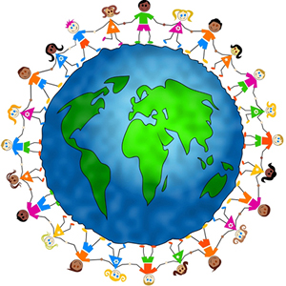 RESULTADOS
Enquanto alguns enfermeiros da ESF da Rocinha informam conhecer os movimentos sociais que realizam atividades de controle da TB na comunidade, outros relatam desconhecê-los. 
A maioria dos entrevistados já ouviu falar sobre um movimento social que trabalha com a reinserção de pacientes e ex-pacientes de TB na sociedade      talvez pelo fato da representante desse movimento social ser ACS da Rocinha.

	porém os enfermeiros não mantêm contato com o mesmo principalmente, devido à grande demanda e intensa jornada de trabalho a qual são submetidos.
“(...) um movimento especificamente dentro da Rocinha, eu particularmente desconheço. Que trabalhe com tuberculose eu acredito que deva existir, não dentro do meu conhecimento, mas eu acredito que deva existir sim.” (EE 21)
“(...) até existe uma agente de saúde daqui que ela é ex paciente de tuberculose e ela faz um trabalho legal na busca desses pacientes que não querem, abandonam o tratamento e ela tem um grupo que vai em casa, que tenta resgatar essa paciente, ela faz esse relato mesmo de que ela já foi paciente, já passou por isso e  isso é bacana, e ae ajuda muito, entendeu, nesses casos.” (EE 07)
“Então a gente no conflito de atendimento, a gente tem que atender, atender, atender e a gente não consegue fazer essa relação com os grupos sociais.” (EE14)
Os entrevistados reconhecem suas atribuições como enfermeiros das equipes de saúde da família também como uma atividade do movimento social
     	pelo fato de realizarem atividades de promoção e prevenção da TB no seu dia-a-dia. 

Já em relação ao TDO       os enfermeiros relatam não existir participação de movimentos sociais nesse processo, que se estabelece apenas entre o agente comunitário de saúde (ACS) e o paciente.
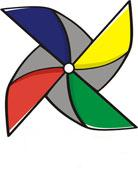 “Movimentos sociais? (Silêncio) Eu, bom, eu desconheço, mas eu acho que o único movimento social que deve ter aqui na Rocinha que é o que a gente faz aqui, que é o DOTS, a gente faz grupo, acompanhamento, mas em geral, da comunidade que você está falando? Associações de mulheres, associação de moradores, não existem, não tem.” (EE 2)
“Na verdade essa decisão é estritamente entre o paciente e o agente comunitário, que tomam essa decisão e eles fazem essa relação direta.” (EE 14)
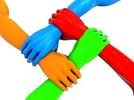 Resgata questionamentos e dúvidas da comunidade
Empoderado  divulga e promove saúde para a comunidade
Os enfermeiros assinalam como relevante a participação social para o controle da TB. 
		   os movimentos sociais são importantes à medida que fazem uma conexão comunidade-equipe de saúde, em um movimento de mão dupla:
CONCLUSÃO
Pouco mais da metade dos entrevistados conhecem os movimentos sociais que realizam atividades de controle da TB na Rocinha.

Em relação às especificidades da supervisão do tratamento da TB, os entrevistados desconhecem a existência de movimentos sociais que atuam nesse processo. 

Os enfermeiros reconhecem a contribuição de grupos representativos da sociedade no combate da TB na comunidade, porém não existe a comunicação e integração das atividades entre tais grupos e os enfermeiros.
A SISTEMATIZAÇÃO DA ASSISTÊNCIA DE ENFERMAGEM NO TDO DA TB NA COMUNIDADE DA ROCINHA – RJ, BRASILJuliana Siqueira Lima
OBJETIVOS:

Investigar o entendimento do enfermeiro a respeito da SAE no TDO na comunidade da Rocinha;

Investigar a aplicação da SAE no TDO realizado na comunidade da Rocinha.
RESULTADOS
Quanto a aplicação da SAE:

          Foi possível perceber a não aplicação da SAE pela maioria dos enfermeiros na comunidade da Rocinha, segundo eles, principalmente devido à grande demanda e intensa jornada de trabalho, e também devido à complexidade que o processo exige.
“(...) a gente tem uma demanda reprimida de vinte a trinta anos, uma coisa que cresceu absurdamente na década de noventa, então assim sistematizar, fazer tudo bonitinho e sistematizado não tem como, é impossível.” (Palma)
Quanto ao conceito da SAE na concepção do Enfermeiro:
Alguns enfermeiros não conhecem o conceito da SAE e outros quando perguntados se mostram confusos e inseguros para responder.
“(...) eu sinceramente não tenho uma opinião formada em relação à sistematização. Não tenho mesmo de verdade, não tenho.” (Lírio)
“(...) Agora definir o que compõe a sistematização, se for falar sobre o que a gente aprende na faculdade né, tudo decorado e não é aplicado. Então assim, eu não consigo definir o que pode compor a sistematização né, é desde a humanização a diagnóstico, então é muito, muito amplo.” (Íris)
Os Enfermeiros concordam ou discordam com a utilização da SAE no TDO da Tuberculose?
Todos os enfermeiros concordam que a utilização da SAE no TDO da tuberculose seria positiva, e se fosse padronizada eles a aplicariam.
“Então eu acho que com a sistematização da assistência, ela vai dar base e norte para a gente, só que só não está implementada pela prefeitura né. Se tiver, a gente faz.” (Acácia)
“Concordo plenamente. Eu acho que é muito importante. Assim, é mais importante que seja padronizado e que todos os profissionais trabalhem no mesmo direcionamento (...)” (Chuva de Prata)
CONCLUSÃO
Os profissionais enfrentam muita dificuldade quanto à organização do processo de trabalho e a organização do fluxo. 

Aproximadamente todos os enfermeiros das equipes da ESF da Rocinha, relataram sobre a importância da utilização da SAE no processo de trabalho do enfermeiro e seus benefícios, inclusive sua aplicação no TDO da tuberculose.

Uma grande parcela dos enfermeiros não aplicam a SAE ou a aplicam de maneira incompleta, apesar de conhecerem suas vantagens para se prestar uma assistência de melhor qualidade.
TRANSIÇÃO DO TDO DA TUBERCULOSE DO PACS PARA ESF NA COMUNIDADE DA ROCINHAMariana Ramos Guimarães
OBJETIVOS:
Investigar como aconteceu o processo de transição do Programa de Agentes Comunitários de Saúde para a ESF na comunidade da Rocinha; 

Investigar possíveis melhorias e/ou dificuldades do TDO da Tuberculose realizado na comunidade com a transição do PACS para a ESF na Rocinha.
RESULTADOS E DISCUSSÃO
Através da análise, emergiu-se: 

Processo de transição PACS para ESF
Dificuldades na realização do tratamento da TB geradas pela transição
Melhorias na realização do tratamento da TB geradas pela transição.
Processo de transição PACS para ESF
O PACS foi implantado em 2003 na comunidade da Rocinha, sendo responsável pela realização do tratamento da TB no local. 

Durante o funcionamento do PACS, a comunidade da Rocinha foi sub-dividida em 15 áreas, denominadas zonas de trabalho.

Tal programa era composto por enfermeiros e ACS os quais realizam as ações de controle da TB.
No ano de 2010 e em Janeiro de 2011 foram inauguradas na comunidade três Clínicas de Saúde da Família, com 25 equipes no total. A transição do PACS para ESF na Rocinha ocorreu gradativamente.
“Foi gradativo, pois as clínicas. A primeira clínica a ser inaugurada foi em março do ano passado (...) Então essa transição foi tranqüila porque a gente fez um fluxo, a gente desenhou um fluxo, né?”(...)  nós fizemos  um fluxo seria não só os agentes de saúde, mais como os outros profissionais médicos, enfermeiros,... Passariam pelo PACS para saber como é que era a dinâmica da Tuberculose”. E.E. 1
Os antigos ACS do PACS foram distribuídos nas equipes de saúde da família e tiveram um papel importante no processo de transição, visto que estavam habituados a realizar o tratamento da Tuberculose no local de acordo com as seguintes falas dos entrevistados:
“Então assim, a transição do PACS para a ESF foi primeiro assim: fizemos uma divisão para cada equipe, onde cada agente de saúde mais velho seria inserido em cada equipe para ser como uma referência (...)” E.E 1
“(...) os agente vieram trabalhar com a gente, então assim, todo conhecimento, nem todo o conhecimento, mas algum conhecimento que eles tinham em trabalhar com tuberculose com DOTS eles vieram para cá e foram passando o conhecimento para a gente (...).” (EE 17)
A princípio, estes ACS ficavam responsáveis pelo acompanhamento dos pacientes com TB de toda a área pertencente a sua equipe, além de atenderem todos os usuários pertencentes às suas microáreas, ficando assim sobrecarregados, conforme evidenciado na fala a seguir:
“A transição foi simples, ela foi simples, foi cada agente foi distribuído né? Um ou dois agentes em cada equipe na Rocinha inteira (...) e aí acabou ficando tudo nas costas destas duas agentes que vieram para nossa equipe, foi aí que elas começaram a se rebelar (...) porque elas não deixavam de cuidar do hipertenso, diabéticos, gestantes, por causa disso. Elas continuaram ficando com as suas microáreas e mais as pessoas com tuberculose de toda área né?” (EE 13).
Melhorias na realização do tratamento da TB geradas pela transição PACS para ESF
A ESF trouxe muitas melhorias para a realização do tratamento da doença.

 Essa melhoria foi apontada sobre o acesso do usuário ao tratamento, principalmente devido a divisão de áreas e microáreas, e à adoção de uma equipe multiprofissional.
  
Todos os entrevistados relataram que o novo trabalho em equipe multiprofissional na ESF tem colaborado para a realização do tratamento da TB, como nas falas a seguir:
“O que acontece? Eu acho que foi um facilitador, não ficou concentrado em uma área, o PACS era ali, tinha vários ACS, mas em fim, (...) tanto que hoje a gente dividiu mais a Rocinha, ela está redividida, então a gente tem mais acesso. Cada equipe tem a sua área, cada área tem as suas microáreas, que tem um agente para cada área, então diminuiu isso, então ficou mais fácil.” (EE 3).
“Porque normalmente o paciente tem a consulta com o médico, com o enfermeiro e com os agentes e o técnico de enfermagem agente tenta inserir, mas, assim, por conta do próprio funcionamento da clínica o técnico está um pouco mais fora da equipe do que dentro, mas todos conhecem o paciente, todos conversam com o paciente, tanto o enfermeiro, tanto o médico, quanto o agente, então, assim, acho que eles se sentem mais acolhidos e qualquer problema que ele tenha agente também conversa entre a equipe para solucionar, então eu acredito que para o paciente é um ganho”. (EE 17)
Dificuldades na realização do tratamento da TB geradas pela transição PACS para ESF
Segundo os entrevistados, o modelo generalista da Estratégia Saúde da Família é visto como um fator dificultador para o tratamento da TB. A característica generalista da Estratégia de Saúde foi considerada pelos mesmos uma geradora de sobrecarga de trabalho, como nas falas:
“O PACS era uma coisa só para a quantidade de pacientes com tuberculose e hoje um agente que tem milhares de funções o TDO é mais uma coisa. Ele não é a única coisa, é mais uma coisa, então eles não dão conta.” (EE 14)
“Como nós somos ESF e a idéia da estratégia é generalista a tuberculose deixa de ser a vedete né? Então você tem outubro rosa que é o mês das mulheres e você tem que colher o preventivo, você tem as pessoas com hipertensão, com diabetes, a urinocultura, o pré-natal, as pessoas com feridas, a vacina, tem vários cargos chefes, digamos assim, da atenção primária. Então eu achei que isso dificulta em termo deles conseguirem se organizar para ir na área  para poder fazer a medicação do usuário.” (EE 13).
Conforme os relatos observou-se que os profissionais da ESF a princípio não estavam preparados para prestar assistência aos pacientes com TB. 

Este despreparo estava intimamente relacionado com: o estigma da doença; a falta de estrutura física das novas unidades de saúde da ESF; a falta de treinamento ou inadequado; e falta de conhecimento dos profissionais.
Na fala a seguir podemos perceber o estigma da TB apresentada pelos profissionais de saúde da família e a dificuldade que os mesmos enfrentam no processo de notificação:
“As pessoas não estavam ainda preparadas para receber. Você o profissional quando falam tossiu, espirrou que às vezes não é nem a questão da TB já estão desesperados, já está louco, enlouquecido. Existe um outro problema é que aqui na Rocinha tem um grande número de casos de TB, as clínicas não foram fisicamente construídas para estar atendendo sintomáticos respiratórios, então as pessoas tem medo, (...) eles tem dúvidas o tempo todo, tanto de preenchimento, de instrumentos... que é o cartão DOTS, o cartão do paciente, o SINAN até hoje vem com erros, o livro verde vem com erros (...)”. (EE 1).
Os entrevistados relataram que o governo ofereceu cursos de capacitação e treinamentos, entretanto, não foram todos os profissionais atuantes hoje que o realizaram como na fala:
“Nem todo mundo teve esse treinamento, até hoje eu não tive nenhum treinamento como das outras pessoas, por isso é importante os ACS antigos do PACS que estão aqui hoje com a gente que é onde a gente recorre, fulano vem aqui o que você acha disso e disso, tenho que fazer o que? Tem que pedir mais o que? (...)” (EE 4).
CONSIDERAÇÕES FINAIS
O estudo revelou que a ESF é extremamente nova na comunidade, pois o PACS se findou em Janeiro de 2011. A pesquisa revelou que a transição se deu de forma gradativa, tendo o ACS do antigo PACS um papel fundamental neste processo, visto que estes auxiliaram os profissionais na realização do tratamento da tuberculose.

Muitos aspectos e características da atual ESF resultaram das experiências exitosas do PACS, como a atuação dos ACS e as Zonas de trabalho, que inspiraram as áreas e microareas Rocinha.
“AS AÇÕES EDUCATIVAS DOS ENFERMEIROS NO TDO DA TUBERCULOSE NA ROCINHA, RIO DE JANEIRO.”Shayanne da Costa Mendonça
OBJETIVOS:

Identificar as ações educativas realizadas pelos Enfermeiros durante o TDO.

 Analisar as ações educativas em saúde desenvolvidas pelos Enfermeiros durante o TDO.
Você realiza alguma atividade educativa em saúde na área da Tuberculose?
CONCLUSÃO
Esse estudo ajudou a identificar as ações educativas desenvolvidas pelos Enfermeiros durante o Tratamento Diretamente Observado da Tuberculose, no período estudado. 

	Embora os Enfermeiros respondam que não, eles realizam a ação educativa dentro dos seus consultórios durante a Consulta de Enfermagem, como foi relatado durante as entrevistas, mas eles não consideram como uma prática realizada. A ação educativa acontece apesar das circunstâncias relatadas pelos Enfermeiros (dificuldade no serviço, e pelo paciente trabalhar e não ter tempo para ir à Clinica da Familia conversar sobre o Tratamento).
CONCLUSÃO
A ação educativa, portanto, deve estar centrada em ajudar e estimular a família, de forma que ela possa atender às necessidades de seus membros, especialmente em relação ao processo saúde-doença, mobilizando recursos, promovendo apoio mútuo e crescimento e favorecendo aprendizado de hábitos saudáveis de vida como forma de alcançarmos o que Paulo Freire (1980) chama de conscientização e transformação.
ESF E A CONSTRUÇÃO DO VÍNCULO NO CONTROLE DA TB PULMONAR NA ROCINHA- RJ Thamiris Farias de Souza
OBJETIVO
Analisar o estabelecimento de vínculo dos profissionais de saúde da equipe da ESF da Rocinha/RJ com os usuários portadores de TB.
RESULTADOS
Os 145 profissionais entrevistados referiram ouvir dos doentes outros problemas de saúde e necessidades além da TB;
95,15% dos entrevistados responderam que os doentes são sempre atendidos pelo mesmo profissional da equipe cada vez que demandam ao serviço de saúde;
99,86% dos entrevistados afirmaram ofertar todas as informações sobre TB necessárias ao seu tratamento. 
Em relação à discussão junto ao doente de TB quanto ao acompanhamento durante o tratamento, 99,89% dos profissionais responderam que é realizado.
Todos os entrevistados responderam que o TDO é realizado no domicilio e/ou na unidade de saúde; apenas15% informaram da realização do TDO no local de trabalho do usuário. 
Quanto às visitas domiciliares aos casos prioritários de TB, 98,62% dos entrevistados relatam que as mesmas são realizadas pelas equipes. 
A promoção de ações educativas na comunidade foi relatada em 67,59% das respostas, sendo que 96,55% dos entrevistados informaram que estas são realizadas em épocas de campanha. 
Todos os entrevistados responderam realizar busca do usuário quando este falta a consulta, não comparece para a ingesta ou busca da medicação na data correta.
CONCLUSÃO
Através dos dados obtidos e tão somente pela visão dos profissionais entrevistados podemos inferir que há situações que possam caracterizar o vínculo. No entanto há uma limitação do estudo pela ausência de informações na percepção do usuário e desta maneira não podemos concluir se o vínculo é de fato estabelecido. Com isso outras pesquisas poderão surgir envolvendo também a percepção do usuário.
REFERÊNCIAS
BRASIL. Ministério da Saúde (BR). Secretaria de Vigilância em Saúde. Manual de Recomendações para o Controle da Tuberculose no Brasil. Programa Nacional de Controle da Tuberculose. 2010 a.

INSTITUTO BRASILEIRO DE GEOGRAFIA E ESTATÍSTICA. IBGE. Censo populacional 2010. Disponível em: <http://www.ibge.gov.br/home/default.php>. Acesso em 11 jan. 2011.

SECRETARIA MUNICIPAL DE SAÚDE DO RIO DE JANEIRO (SMS/RJ). Programa Nacional de Controle de Tuberculose. Dados Rocinha, Rio de janeiro. 2010.

FUNDO GL0BAL. Experiência inovadora dá resultados na Rocinha. 2009    .Disponível em: <http://www.fundoglobaltb.org.br/site/noticias/mostra   Noticia.php?Section=5&id_content=1115>. Acesso em: 8 fev. 2011.

BARDIN,L. Análise de Conteúdo. 7 ed,Lisboa: Persona Edições,1977.

ALBUQUERQUE P.C, Stotz E.N. Popular education in primary care: in search of comprehensives health care.

MINAYO, M. C. S. O desafio do conhecimento: pesquisa qualitativa em saúde. 7ª ed. São Paulo-Rio de Janeiro (SP/RJ): Hucitec/ Abrasco. 2000.

UGARTE-GIL, C.A.Tuberculosis: um enfoque de Derechos Humanos. Tuberculosis: a Human Rights approach. Acta méd. Peruana v.26 n.1 Lima jan/mar.2009.

Global tuberculosis control: surveillance, planning, financing: WHO report. Geneva: World Health Organization, 2008
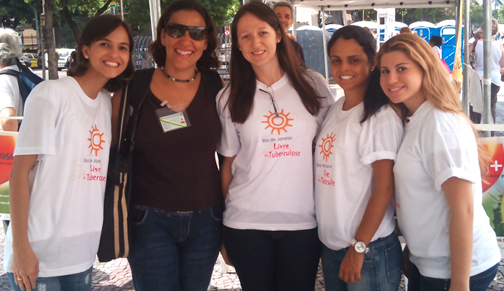 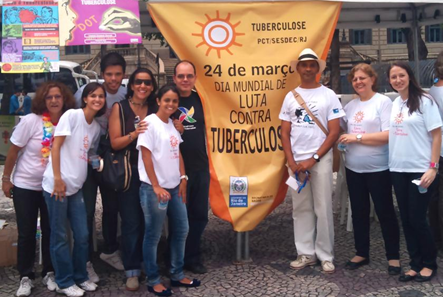 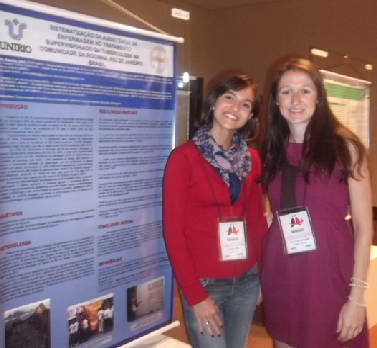 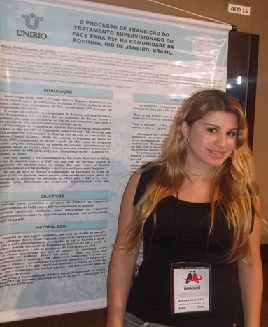 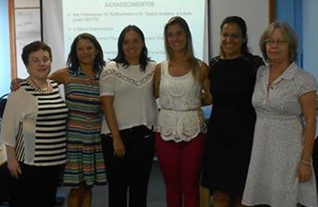 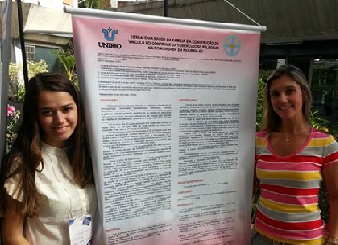 OBRIGADA!
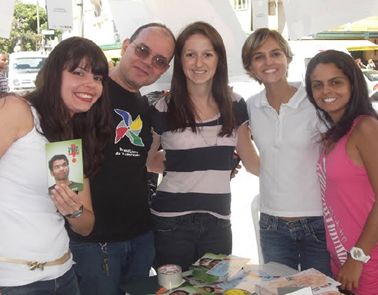 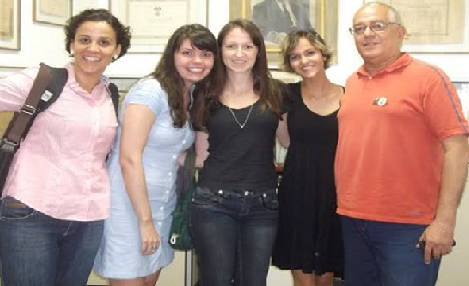 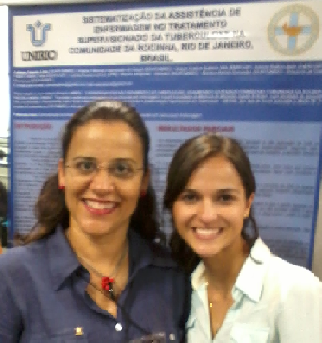